Alabama State Bar
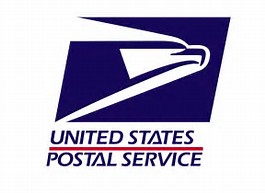 HOW TO AVOID A LETTER FROM THE OFFICE OF GENERAL COUNSEL?

Jeremy McIntire 
Assistant General Counsel
December 2, 2022
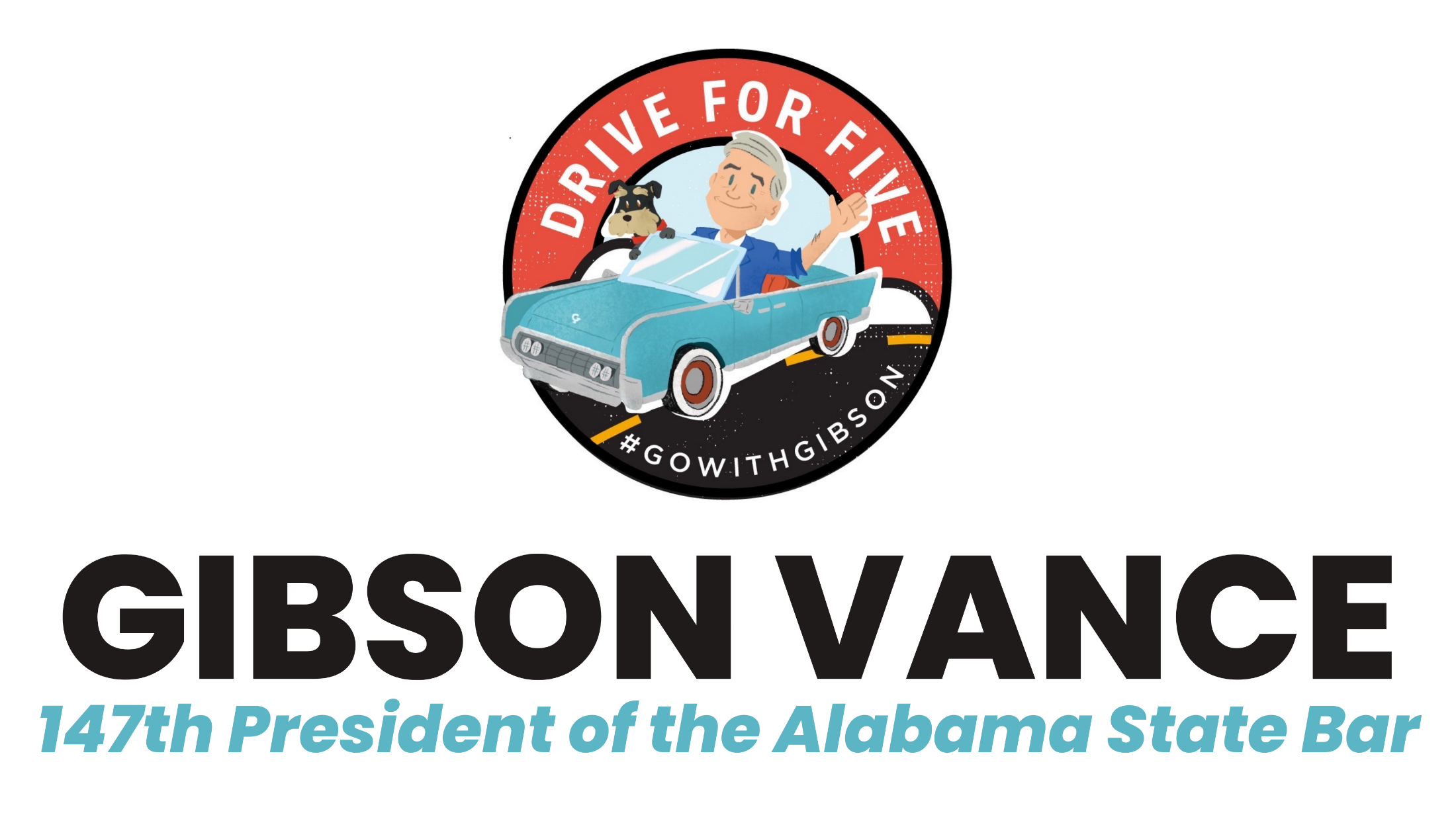 [Speaker Notes: I’m Gibson Vance, the 147th President of the Alabama State Bar. I am so excited to be here with all of you on my Drive for Five tour.  [Change Slide]]
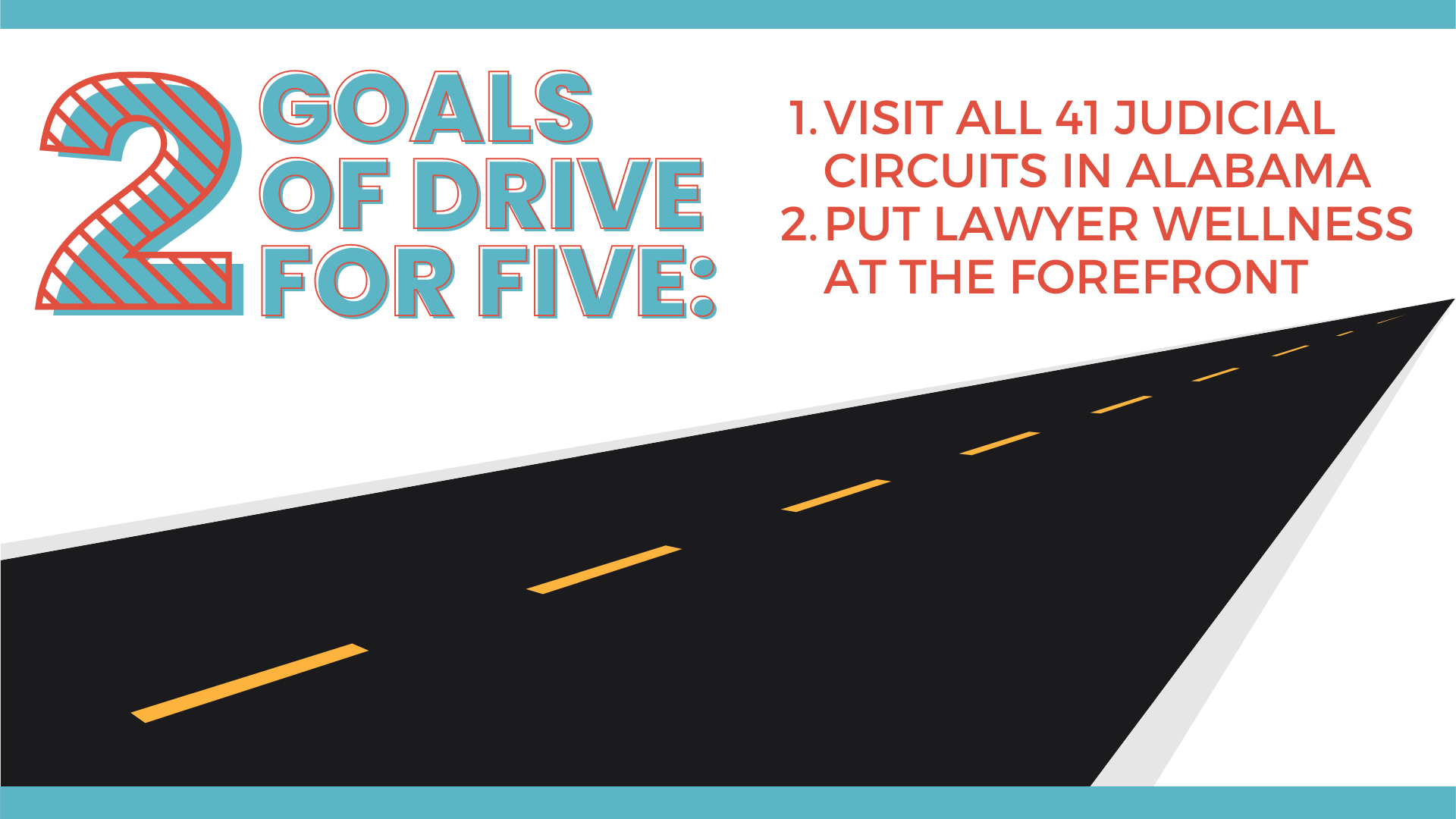 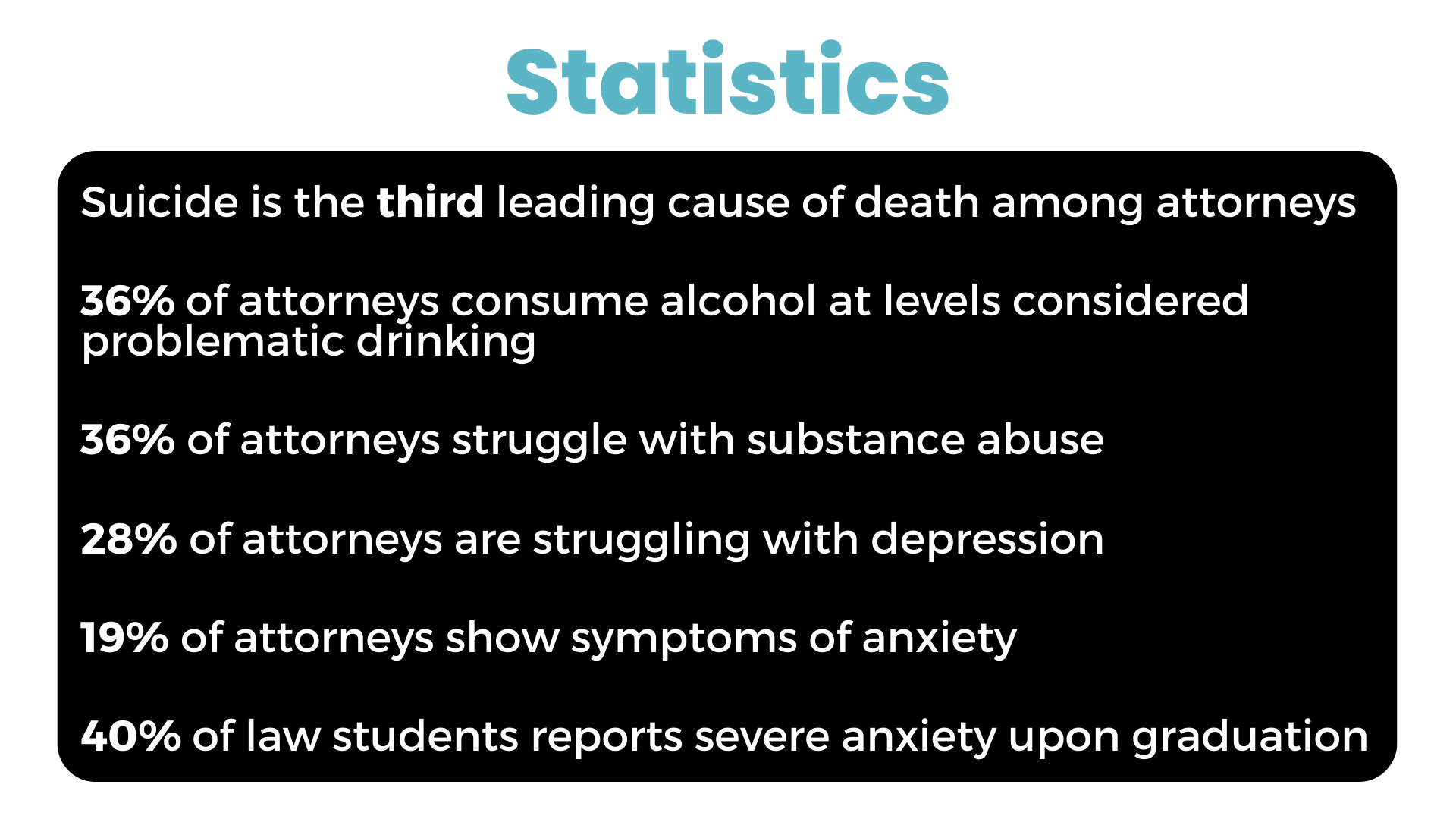 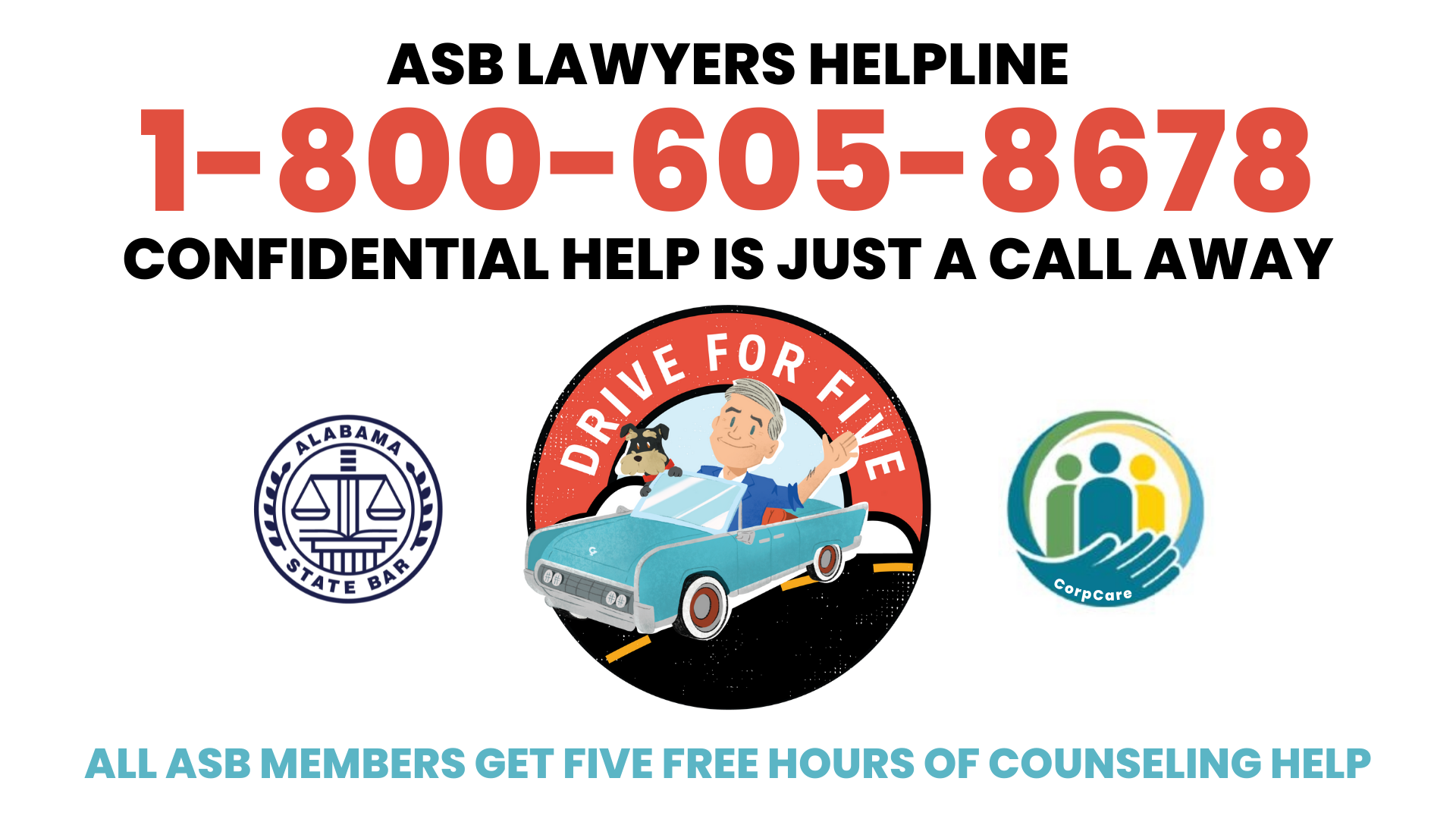 Lawyer Assistance Programs
Alabama Lawyer Assistance Program(334) 517-2238 - Phone (334) 517-2239 - Fax (334) 224-6920  - 24 Hour Confidential Helpline jeremy.rakes@alabar.org

http://www.alabar.org/alap/
How to Avoid a Complaint
Avoid Criminal and Family Law?
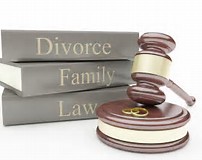 2019 Disciplinary Stats
Complaints Received				1374
Complaints Screened Out			974
Formal Investigations Opened		298

Private Reprimands				17
Public Reprimands				12
Suspensions					31
Disbarments					14
Surrender of License				1

Formal Opinions Issued			0
Informal Opinions Issued			3260
Don’t Rely on Your Friends for Ethics Advice
Ethics Opinions
Alabama Rules of Disciplinary Procedure
Rule 18.

Conduct not subject to disciplinary action.

 	If, before engaging in a particular course of conduct, a lawyer makes a full and fair disclosure, to the Office of General Counsel, said inquiry shall be considered confidential. Additionally, if said lawyer receives a formal or informal opinion from the Office of General Counsel that the proposed conduct is permissible, such conduct shall not be subject to disciplinary action.
Informal Opinions
What Our Office Can Do:

Give you a confidential opinion regarding the ethical propriety of your own prospective conduct based upon a verifiable set of facts.
Informal Opinions
What Our Office Cannot Do:

- 	Provide legal advice or conclusions
- 	Comment or opine on your past conduct
- 	Comment or opine on the conduct of 	another lawyer
- 	Answer hypothetical questions
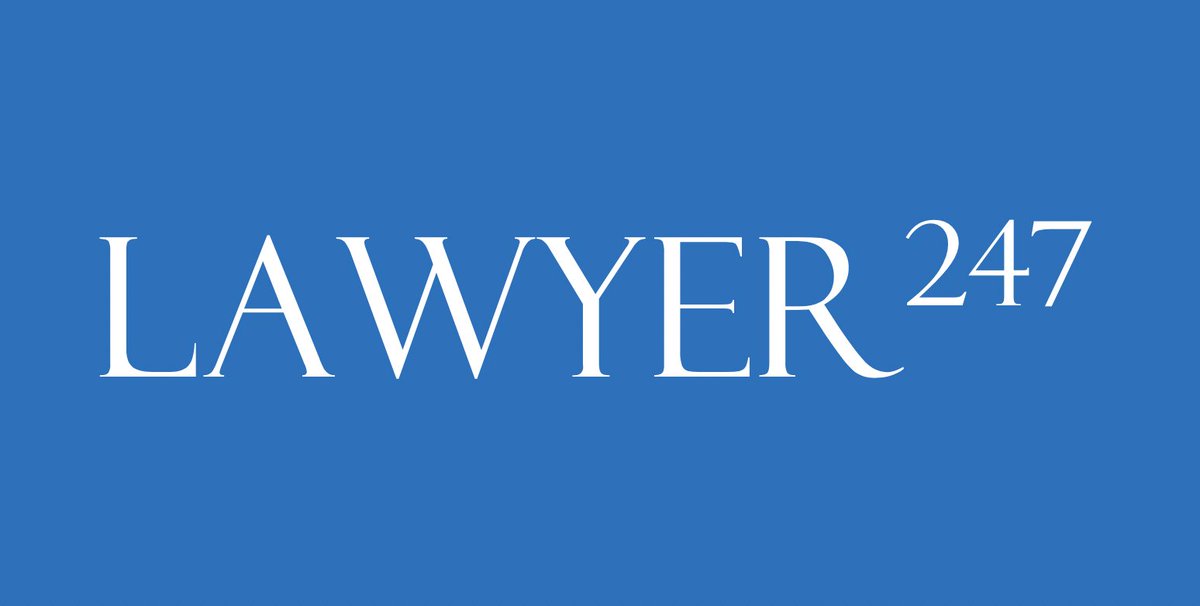 Can an Alabama Lawyer be sanctioned for private conduct?Answer:		YES
Rule 8.4, Ala. R. Prof. C.Misconduct
It is professional misconduct for a lawyer to:
…
(d) Engage in conduct that is prejudicial to the administration of justice
…
(g) engage in any other conduct that adversely reflects on his fitness to practice law.
Common Violations ofAlabama Rule 8.4(g)
Attorneys getting arrested.

Social Media Outbursts.

Outrageous conduct not subject to a criminal penalty.
The Lawyer and his Washing Machine
Lawyer buys washing machine

Company issues recall on washing machine

Lawyer has two options:
Rebate or Repair
Repairman fails to appear at scheduled date

Lawyer calls company to complain
Lawyer introduces himself as a lawyer in Alabama and tells Customer Service his is going to sue the company in small claims court.

Lawyer is put on hold for thirty minutes

Company tells lawyer the actual repair date is the next day
I’ll tell you what; look here you f****** bitch.  I’m just going to haul you into f****** court.  Go f*** yourself, you f****** c***.  You’re about as much help as that f****** n***** that I spoke with. 

 “F*** you. F*** you, you bitch.”

	There’s some . . . I promise you there’s somebody at Samsung that’s an Asian, that’s above you.  No lady, no woman at Samsung is the highest level.  I can promise you that.  So there is somebody above you.  I would like to speak with them, please.  

	 “I will shoot you in the f****** head . . . I want you to go f*** a d***.”
Screen Your Potential Clients
Rule 1.7Conflict of Interest:  General Rule
(a) A lawyer shall not represent a client if the representation of that client will be directly adverse to another client, unless:

(1) The lawyer reasonably believes the representation will not adversely affect the relationship with the other client; and

(2) Each client consents after consultation.

(b) A lawyer shall not represent a client if the representation of that client may be materially limited by the lawyer's responsibilities to another client or a third person, or by the lawyer's own interests, unless:

(1) The lawyer reasonably believes the representation will not be adversely affected; and

(2) The client consents after consultation. When representation of multiple clients in a single matter is undertaken, the consultation shall include explanation of the implications of the common representation and the advantages and risks involved.
Rule 1.9Conflict of Interest: Former Clients
A lawyer who has formerly represented a client in a matter shall not thereafter:

(a) Represent another person in the same or a substantially related matter in which that person's interests are materially adverse to the interests of the former client, unless the former client consents after consultation; or

(b) Use information relating to the representation to the disadvantage of theformer client except as Rule 1.6 or Rule 3.3 would permit or require with respect to a client or when the information has become generally known.
Remember!
There is a rebuttable presumption that a lawyer obtains confidential information during any attorney-client relationship.
Limit intake of information until officially hired by the client.
Always perform a conflicts check prior to undertaking representation of a client.
Know Your Caseload Threshold
Rule 1.3Diligence
A lawyer shall not willfully neglect a legal matter entrusted to him.

Proof of willful neglect does not require evidence of specific intent.  Haynes v. Alabama State Bar, 447 So. 2d 675 (Ala. 1984).  Lawyers must be responsive to clients and communicate with them regarding the status of the matter and the scope of the representation.  Failure to do so will give the appearance that the lawyer is not exercising reasonable diligence on behalf of a client.  Lawyers should not procrastinate; this also gives the appearance of a lack of diligence and often results in poor preparation.  Lawyers must, in addition to the substantive areas of law, be attentive to office management.  A systematic approach to law office management is essential, and must include systems for intake and engagement, conflicts checks, calendaring, case tracking and filing, accounting, and disengagement or termination of representation.  A heavy workload is never a justification for lack of diligence.
Communication is the Key
Rule 1.4Communication
(a) A lawyer shall keep a client reasonably informed about the status of a matter and promptly comply with reasonable requests for information.

(b) A lawyer shall explain a matter to the extent reasonably necessary to permit the client to make informed decisions regarding the representation.
Set reasonable expectations for communicating with the client.
Important communications (settlement offers, court dates, discovery deadlines, etc.) should be memorialized in some form of written communication.
Any authorization for communicating with a relative or friend of the client should be in writing and signed by the client.
When using electronic forms of communication, remember three letters - CYA.
Confidentiality and the Dangers of Technology
Rule 1.6.
Confidentiality of Information.

	(a) A lawyer shall not reveal information relating to representation of a client unless the client consents after consultation, except for disclosures that are impliedly authorized in order to carry out the representation, and except as stated in paragraph (b).

	(b) A lawyer may reveal such information to the extent the lawyer reasonably believes necessary:

	(1) To prevent the client from committing a criminal act that the lawyer believes is likely to result in imminent death or substantial bodily harm; or

	(2) To establish a claim or defense on behalf of the lawyer in a controversy between the lawyer and the client, to establish a defense to a criminal charge or civil claim against the lawyer based upon conduct in which the client was involved, or to respond to allegations in any proceeding concerning the lawyer's representation of the client.
Rule 1.8 – Prohibited Transactions(l) & (m)
(l) A lawyer shall not engage in sexual conduct with a client or representative of a client that exploits or adversely affects the interests of the client or the lawyer-client relationship, including, but not limited to: 
	(1) requiring or demanding sexual relations with a client or a representative of a client incident to or as a condition of legal representation; 	(2) continuing to represent a client if the lawyer's sexual relations with the client or the representative of the client cause the lawyer to render incompetent representation. (m) Except for a spousal relationship or a sexual relationship that existed at the commencement of the lawyer-client relationship, sexual relations between the lawyer and the client shall be presumed to be exploitive. This presumption is rebuttable.
Fee Agreements
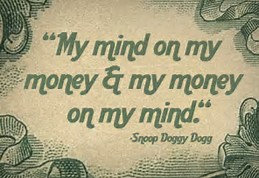 Rule 1.5Fees
(b) When the lawyer has not regularly represented the client, the basis or rate of the fee shall be communicated to the client, preferably in writing, before or within a reasonable time after commencing the representation.
(c) A fee may be contingent on the outcome of the matter for which the service is rendered, except in a matter in which a contingent fee is prohibited by paragraph (d) or other law. A contingent fee agreement shall be in writing and shall state the method by which the fee is to be determined, including the percentage or percentages that shall accrue to the lawyer in the event of settlement, trial or appeal, litigation and other expenses to be deducted from the recovery, and whether such expenses are to be deducted before or after the contingent fee is calculated. Upon conclusion of a contingent fee matter, the lawyer shall provide the client with a written statement stating the outcome of the matter and, if there is a recovery, showing the remittance to the client and the method of its determination.
(d) A lawyer shall not enter into an arrangement for, charge, or collect:

	(1) Any fee in a domestic relations matter, the payment or amount of which is contingent upon the securing of a divorce or upon the amount of alimony or support, or property settlement in lieu thereof; or

	(2) A contingent fee for representing a defendant in a criminal case.
(e) A division of fee between lawyers who are not in the same firm, including a division of fees with a referring lawyer, may be made only if:

Either (a) the division is in proportion to the services 
performed by each lawyer, or (b) by written agreement with the client, each lawyer assumesjoint responsibility for the representation, or (c) in a contingency fee case, the division is between the referring or forwarding lawyer and the receiving lawyer;

(2) The client is advised of and does not object to the participation of all the lawyers involved;

(3) The client is advised that a division of fee will occur; and

(4) The total fee is not clearly excessive.
No Naked Referrals for Non-Contingency Matters
Prohibited Fee Contract Provisions
Prohibited Fee Contract Provisions
Any language in the contract that indicates that the legal fee is non-refundable.
Any language in the contract that authorizes the attorney to negotiate and settle the matter on client’s behalf for an amount deemed reasonable by the attorney or at the attorney’s discretion. 
Any language that chills the right of the client to accept or reject a settlement offer.
Prohibited Fee Contract Provisions
Any fee provision that charges a one-time administrative fee for non-itemized expenses.

Any charge for expenses must be tied to the actual expense incurred by the lawyer.

A lawyer cannot charge the client for an initial or first-time copy of their file.
Prohibited Fee Contract Provisions
Formal Opinion 2015-01
Lien Reduction and Double Dipping

	Absent extraordinary circumstances, a lawyer may not enter into an agreement for, charge, or collect an attorney’s fee based on the gross recovery or settlement of a matter, and in the same matter charge an additional contingent fee for the negotiation of a reduction of third party liens or claims, where the liens or claims are related to, and to be satisfied from, the gross settlement proceeds from that matter.
Trust Accounts
The Quickest Way to Lose Your License is to Mismanage Your IOLTA Account
Trust Account Management
Rule 1.15

Money and Property - Rule 1.15 covers any property belonging to a client or third party that is delivered to the lawyer. (Client files, documents, photos, physical evidence, videotapes and audiotapes, etc.)
What goes in my trust account?
Ownership at Receipt - Whether funds are deposited into a trust account or regular account depends on who owns the funds at the time they are received by the lawyer.
No Commingling
Money and property must be kept separate from the lawyer’s personal or business property.  Only client and third-party funds should be deposited into the trust account.
My Money
No Personal or Business Funds - A lawyer must not deposit personal or business funds into an IOLTA account, except that the lawyer must deposit: (1) unearned attorney’s fees that the lawyer expects to earn; and (2) funds sufficient to cover account charges (credit card charges, NSF fees, stop payment charges, wire transfer charges, check charges).
Trust Account Labeling
Trust Designation - A trust account, checks and deposit slips must be designated as a trust account by use of terms such as “trust account,” “fiduciary account,” or “escrow account.”
How do I get it out?
Withdrawals shall be made only by check payable to a named payee or by authorized electronic transfer. Rule 1.15(f)(3)  Checks may not be made out to cash.
Disputed Funds
When the ownership of funds is in dispute, the amount in dispute shall be held separately until there is an accounting and severance of the interests.  Any amount not in dispute should be promptly disbursed.
Recordkeeping
Complete Records - Complete records of the account must be maintained.  Complete records include:

 Receipt and disbursement journals
Ledger records for all client trust accounts
Copies of Retainer and Compensation agreements
Copies of Accounting Statements to clients or third persons
Copies of Bills for legal fees and expenses rendered to clients
Copies of Bank Statements, canceled checks and deposits
Who signs the checks?
Direct Supervision Required – Only a lawyer or a person under the direct supervision of the lawyer may be an authorized signatory on a client trust account.  

Remember: Rule 5.3 [Responsibilities Regarding Nonlawyer Assistants], Ala. R. Prof. C.
Do’s and Don’ts
Maintain a General Ledger for all Accounts

Do not withdraw funds with an ATM card or with a withdrawal slip at the teller window.

Do not write checks payable to “Cash.”

Do not make split or cash-back deposits.
 
Make copies of all items received and deposited.
 
Transfer earned fees to the general account regularly with adequate notation or documentation to show the source of the fees.
Pay all expenses not related to the client representation out of the general account.

Reconcile the trust account monthly, or at the very least, quarterly.  

All firm bank statements should be delivered unopened to you each month for review.

Secure bank statements and trust account records and limit access to them.
 
Keep a running list of outstanding checks and review it monthly.  No check should remain outstanding for more than two months without investigation and resolution.
 
If there is an irregularity in the account, then you are responsible to  investigate and resolve it.
Rule 1.16(d)Declining or Terminating Representation
(d) Upon termination of representation, a lawyer shall take steps to the extent reasonably practicable to protect a client's interests, such as giving reasonable notice to the client, allowing time for employment of other counsel, surrendering papers and property to which the client is entitled and refunding any advance payment of fee that has not been earned. The lawyer may retain papers relating to the client to the extent permitted by other law.
Return the client’s file unless a valid attorney’s lien exists.
Issue a termination of representation letter.
What to Do if You Do Get That Letter?
Don’t Panic.  75% of all complaints are screened out after the attorney’s initial response.
But do respond.  Lawyer’s are subject to a summary suspension of their law license for failing to respond to a bar complaint.
Don’t get angry at Bar staff.  It doesn’t help.
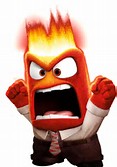 Remember KISS
Keep your response simple and to the point.
Address all of the allegations of the complaint.
Attach any supporting documents.
Briefly address and explain any relevant portions of the law if necessary to address the complaint.
And Most Importantly!
Do Not Lie or Mislead in Your Response
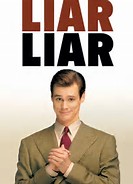